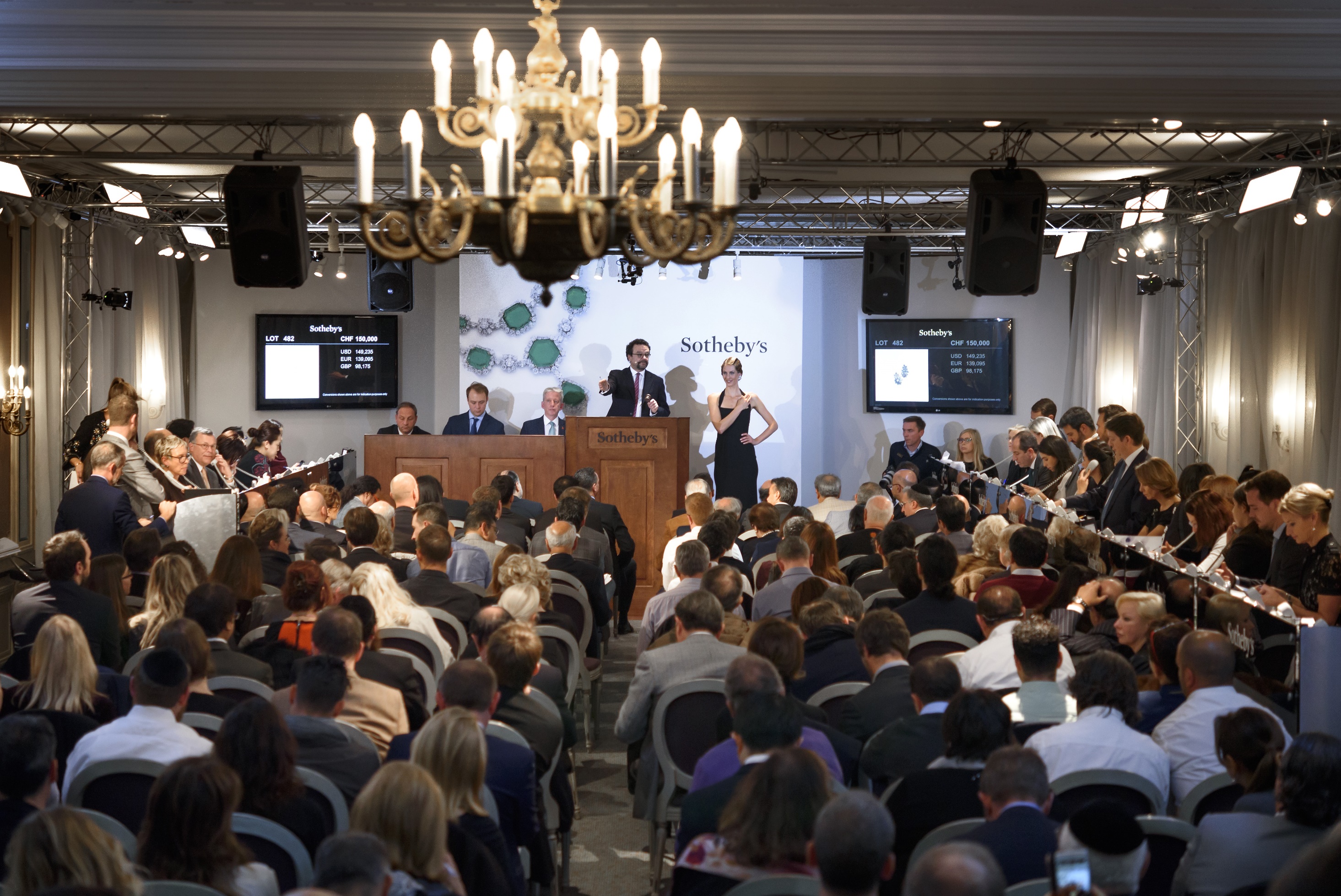 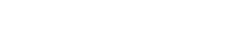 PowerPoint Templates provided by PresentationPoint.com
Software solutions for digital signage and data driven presentations
www.PresentationPoint.com
COPYRIGHT NOTICE:
You are allowed to use these templates in your own organization and modify them as you like. You cannot sell or give them to others. Instead, direct them to PresentationPoint.com to download their own copy.
USING THIS TEMPLATE FOR DIGITAL SIGNAGE?
Check out iPoint
THE POWERPOINT DIGITAL SIGNAGE SOLUTION
NEED TO CONNECT THIS TEMPLATE TO DATA?
Check out DataPoint
OUR POWERPOINT 
ADD-ON FOR DATA
WANT TO ADD WEATHER AND NEWS TO YOUR TEMPLATE?
Try Dynamic Elements
POWERPOINT ADD-ON 
FOR NEWS AND WEATHER
WANT TIMERS & CLOCKS 
ON YOUR TEMPLATE?
Try Dynamic Time
POWERPOINT ADD-ON FOR CLOCKS, TIMERS AND COUNTDOWNS
HURRICANE NAME
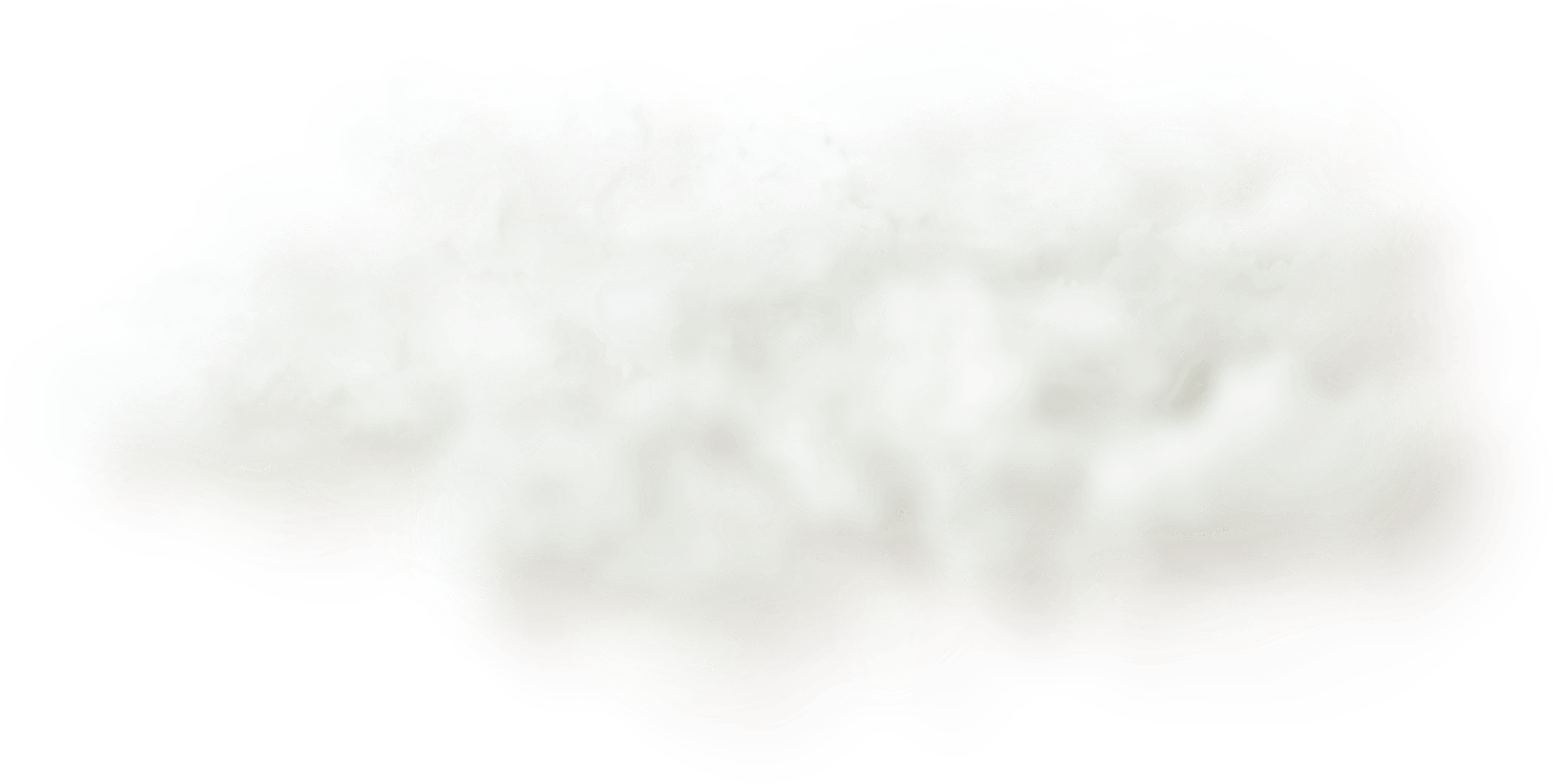 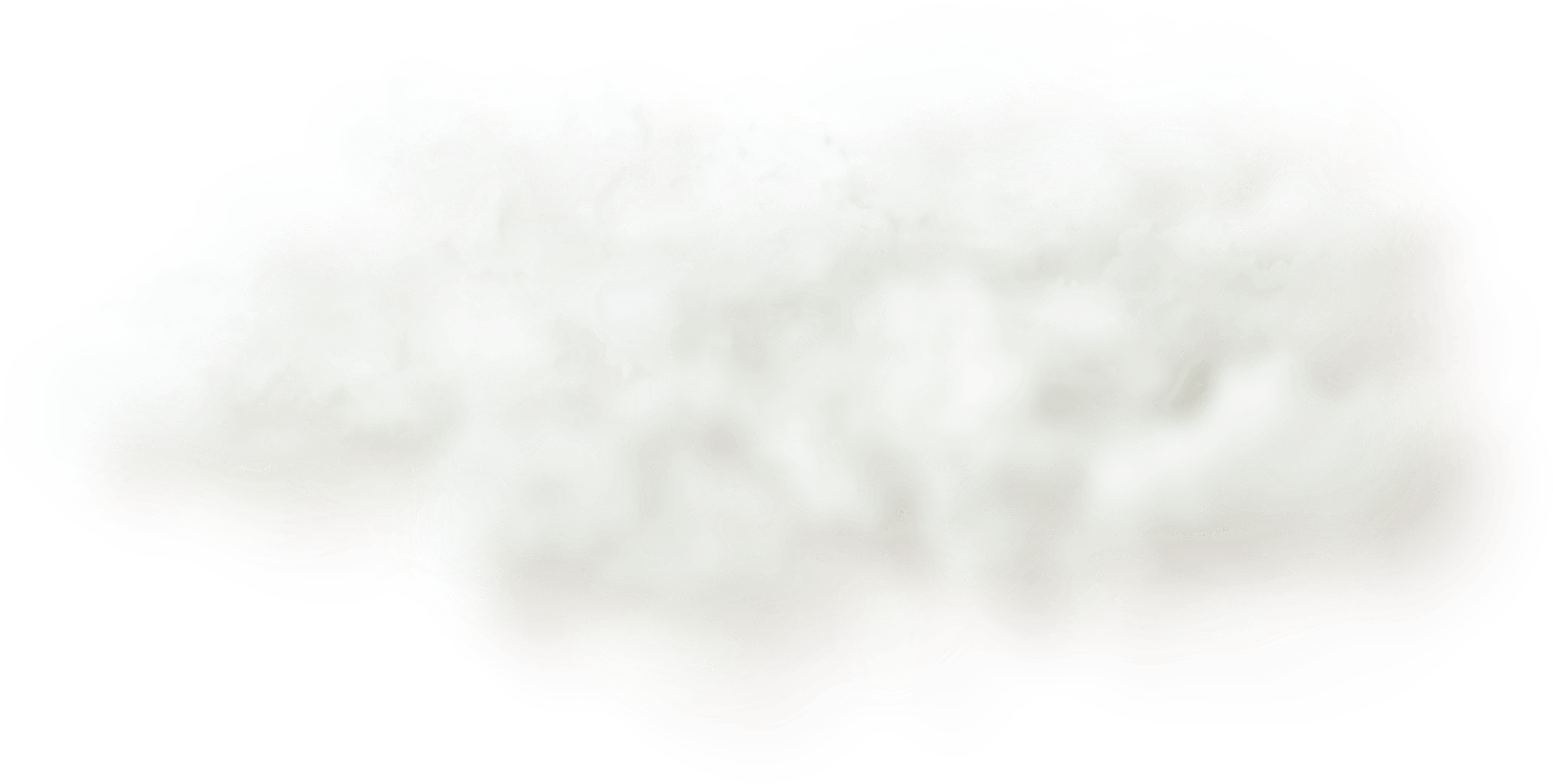 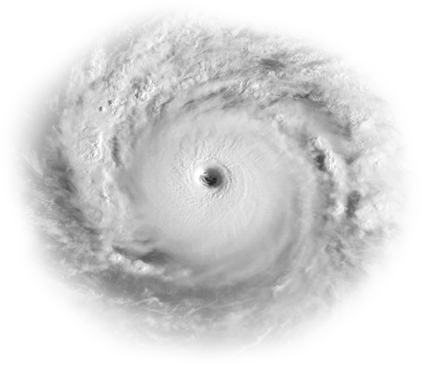 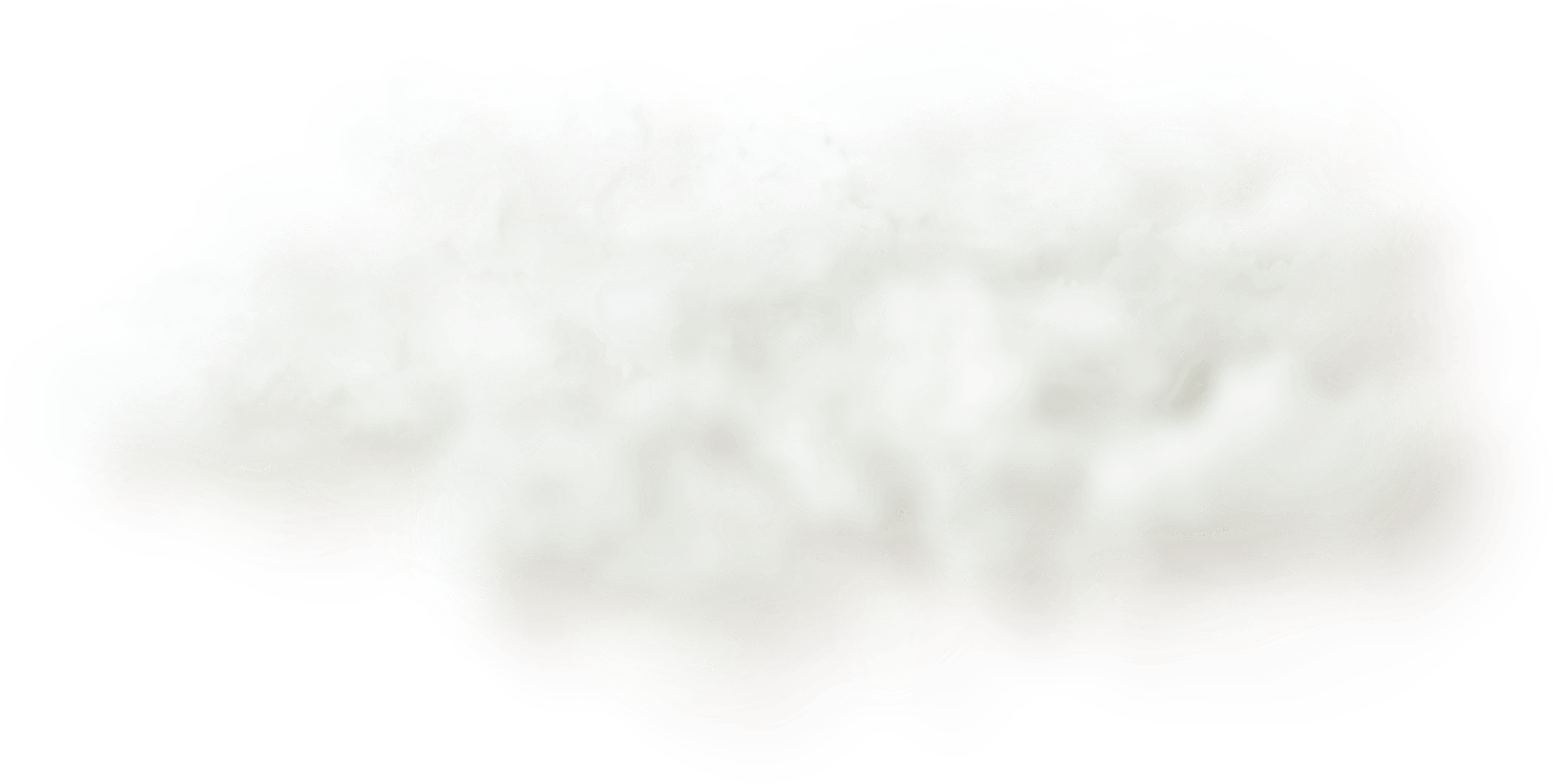 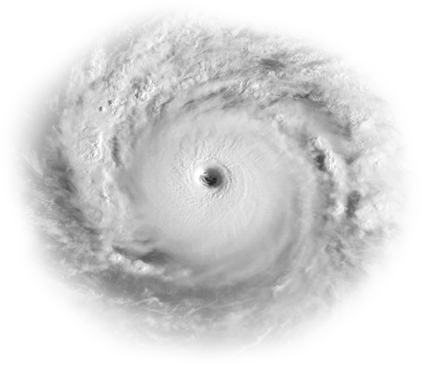 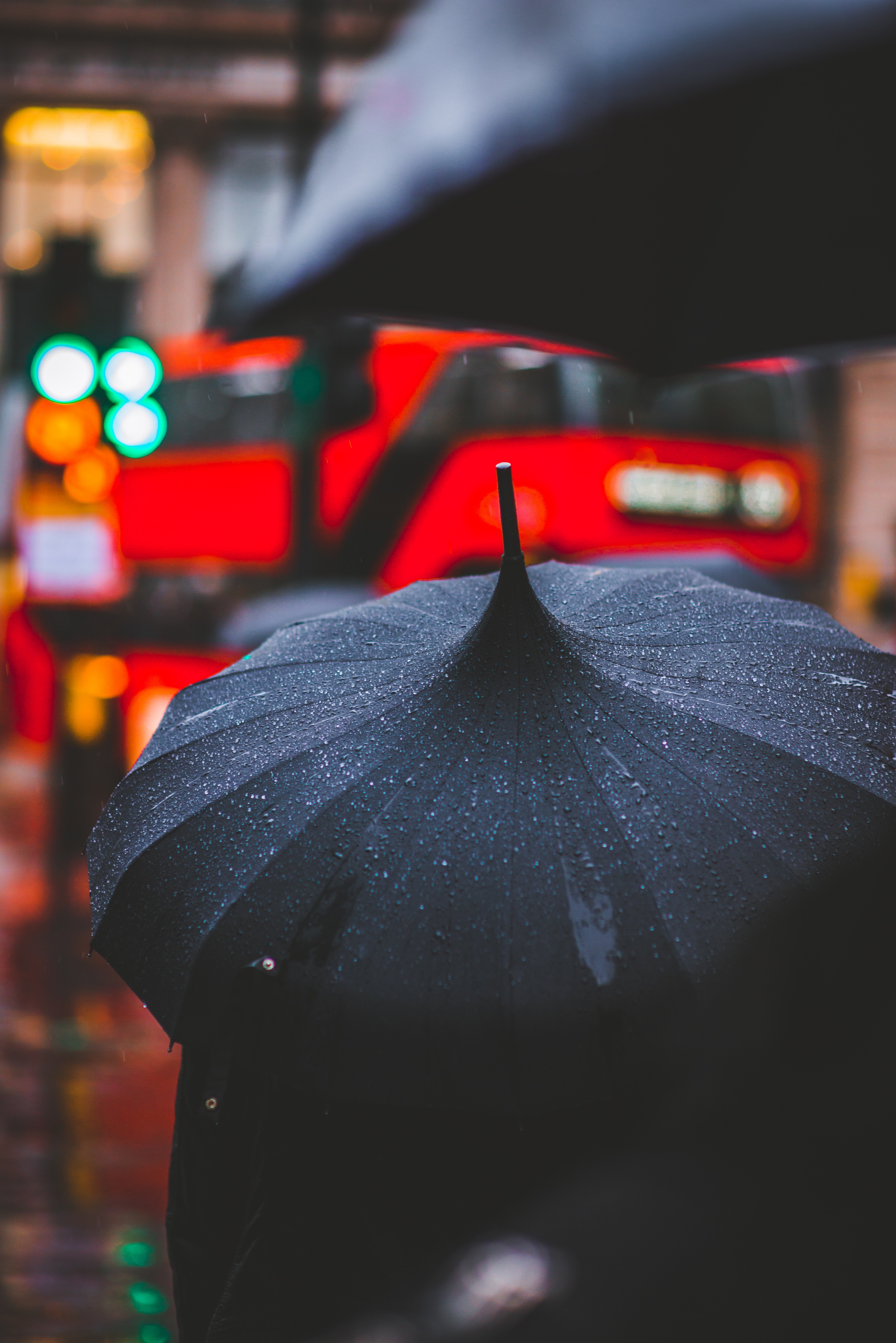 SATURDAY
SUNDAY
WEDNESDAY
THURSDAY
FRIDAY
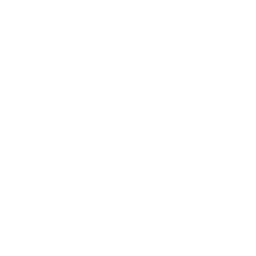 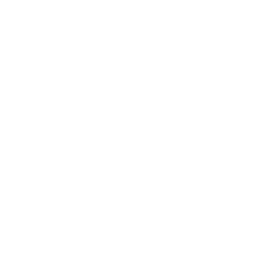 46
42
59
41
45
28
23
29
22
27
NEWS
Lorem ipsum dolor sit amet, consectetur adipiscing elit. Praesent sit amet ex quis dolor placerat sollicitudin id ac urna.
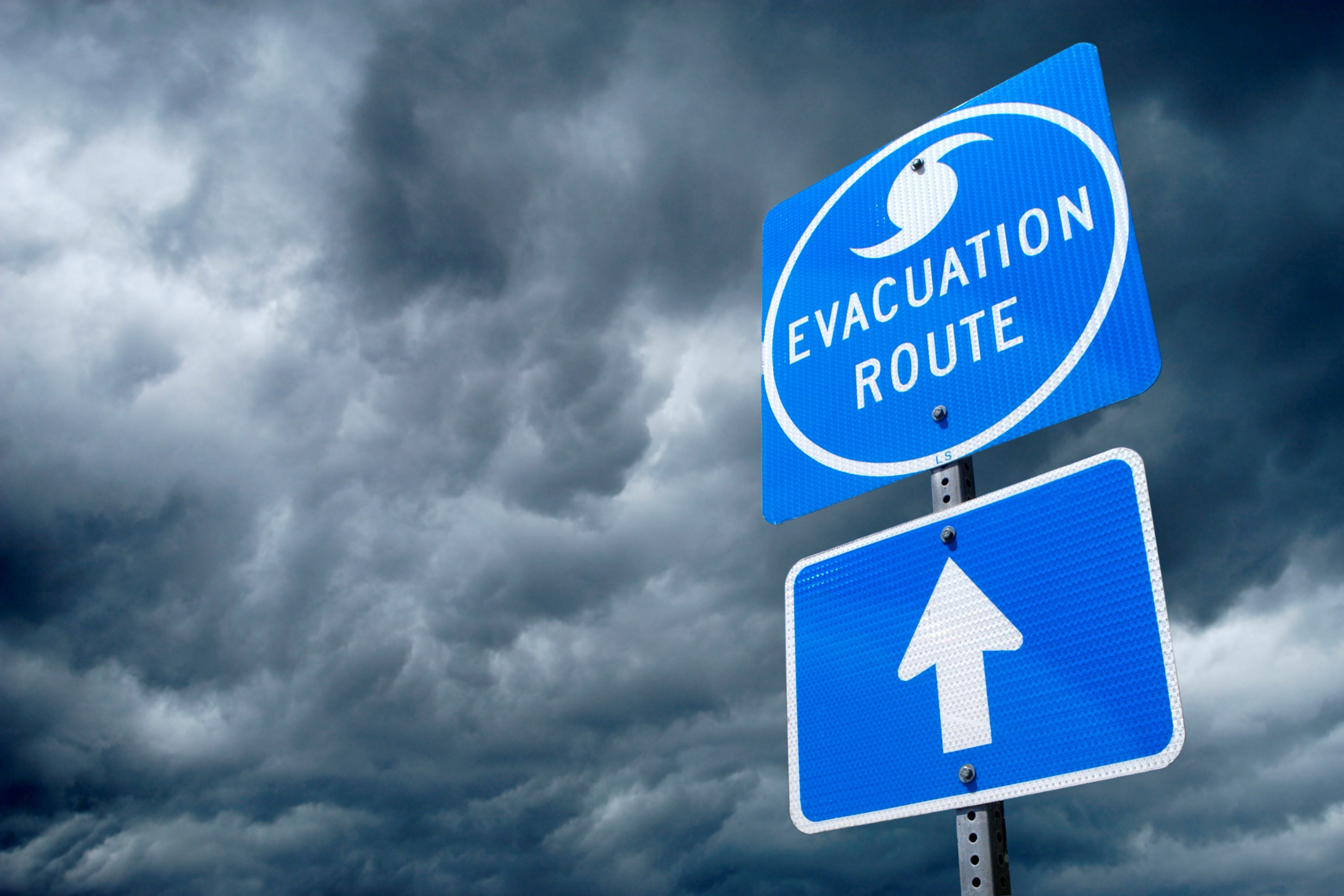 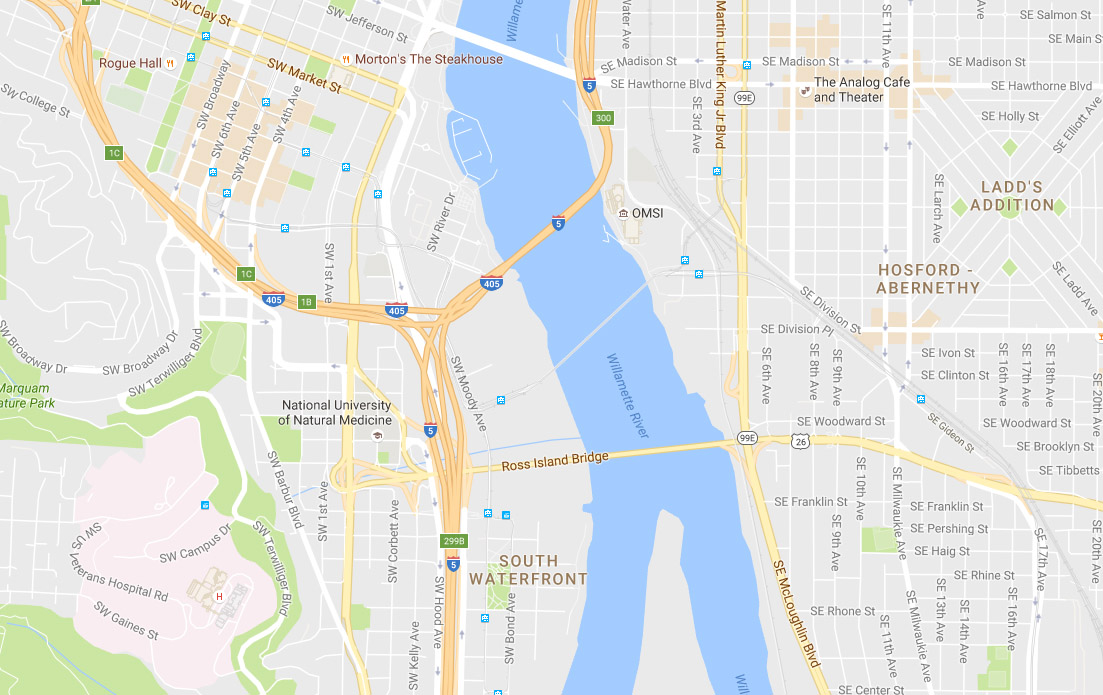 INSTRUCTIONS
All furniture, including beds, should be moved away from windows.

Valuables should be placed in safekeeping.

Clean and fill wastebaskets with water.

Close all windows and window-blinds.

Any resident who owns a car should see that the emergency brake is set and in park or reverse gear

Everyone should provide their own flashlight in case of power failure. 

Residents should provide their own non-perishable snack items.
SHELTER INFO
Everglades High School at 17100 SW 48 Court, Miramar, will be made available as an additional pet friendly shelter in Broward County beginning
1:00 PM
Friday, September 8
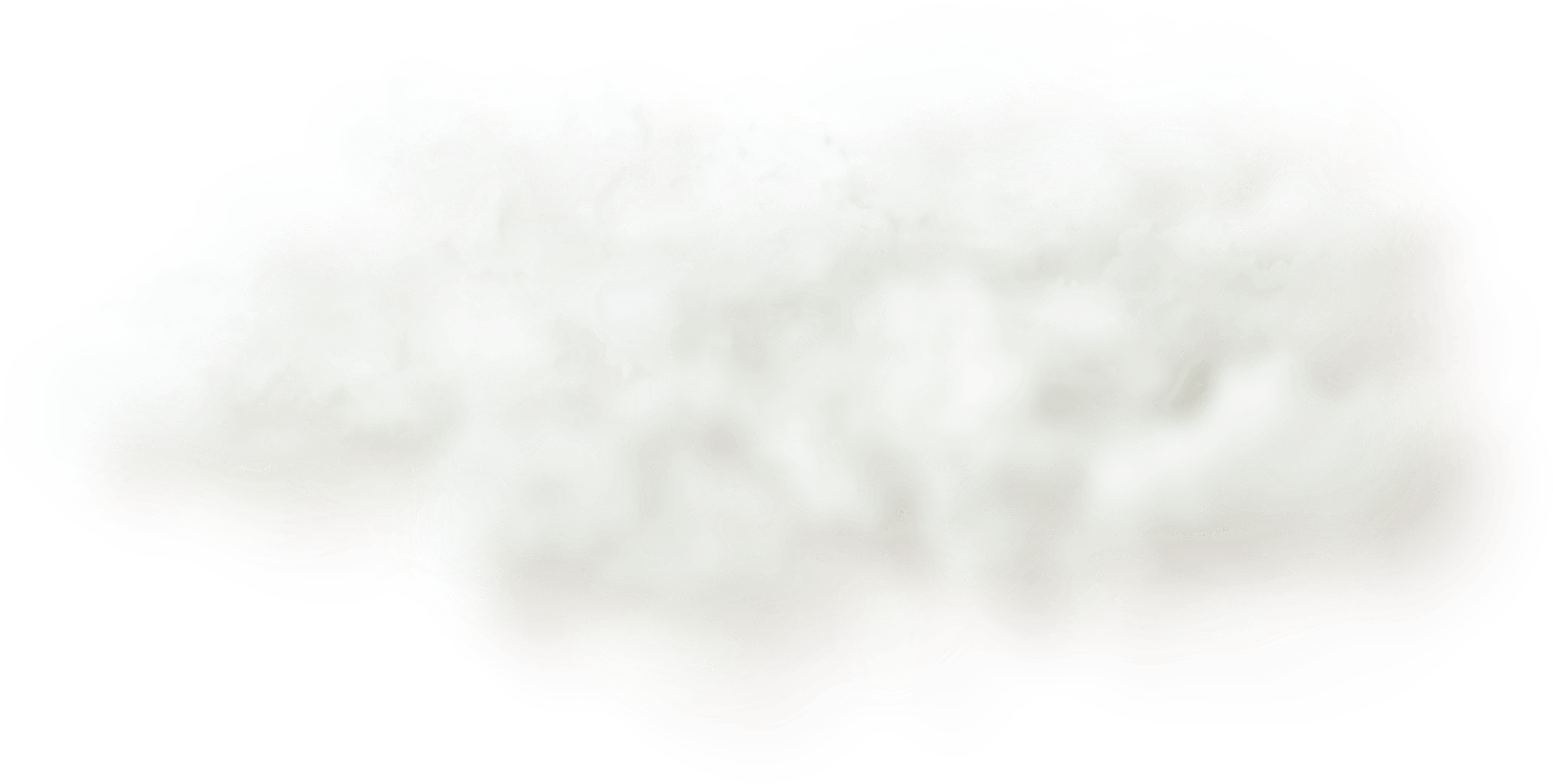 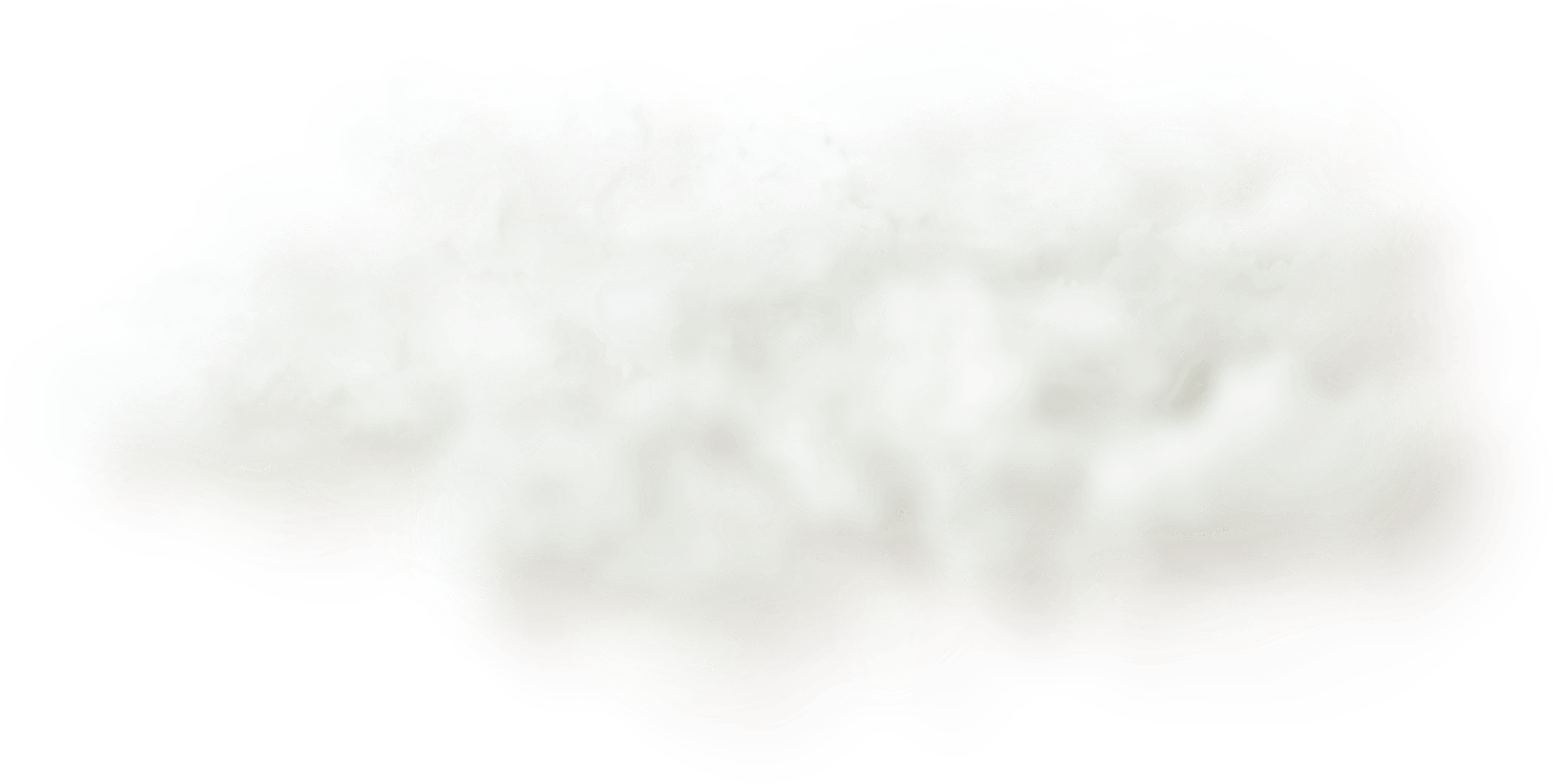 SUN 9AM
FRI 8PM
SAT 6AM
EXPECTED PATH
THU 9PM
FRI 7AM
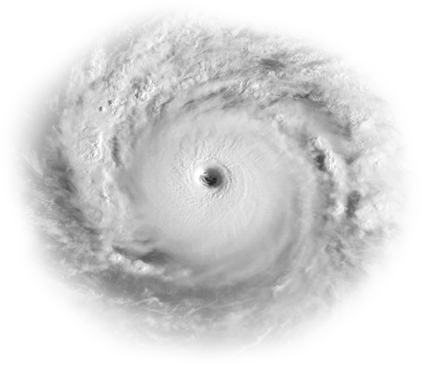 WED 6AM
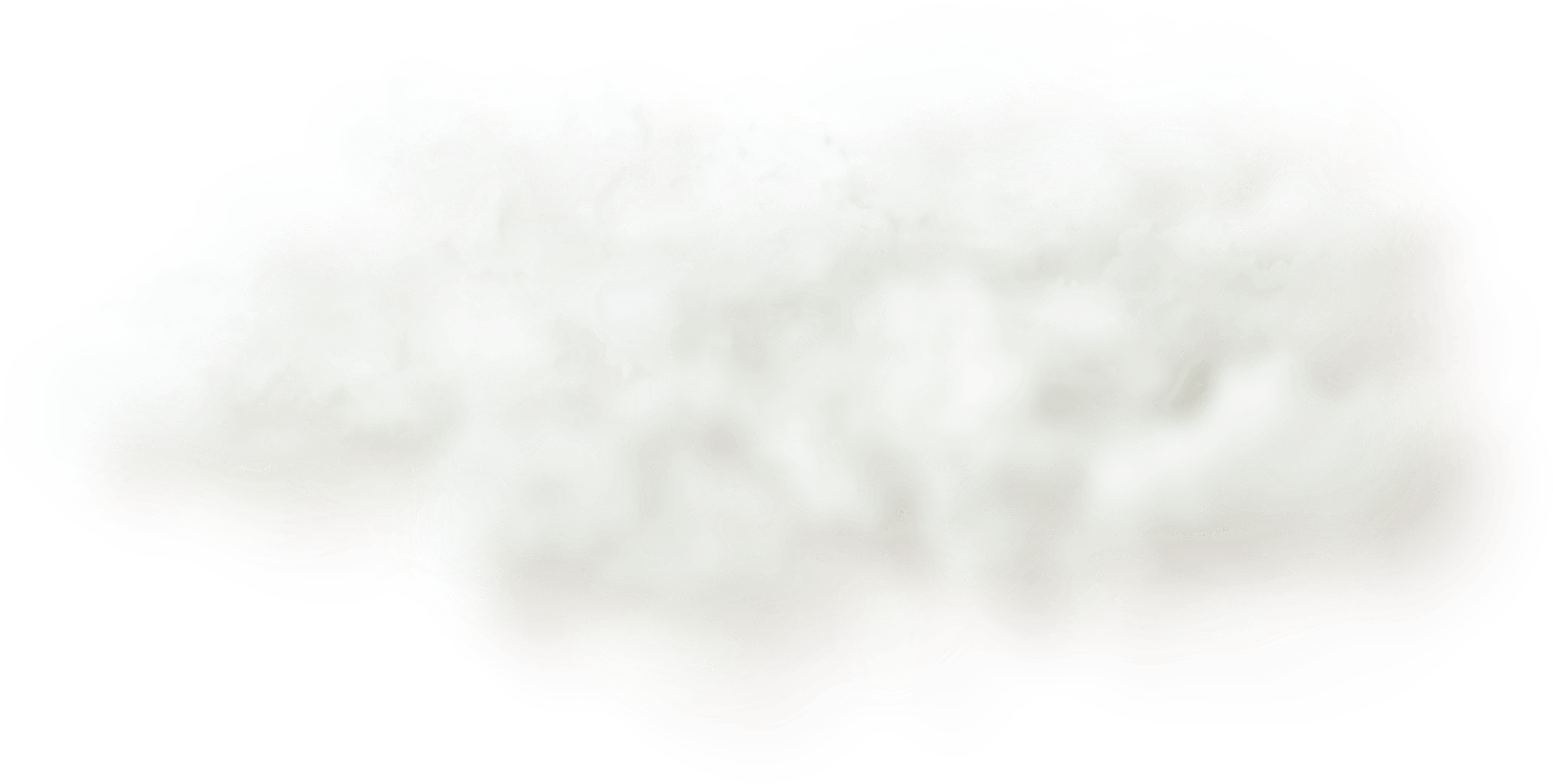 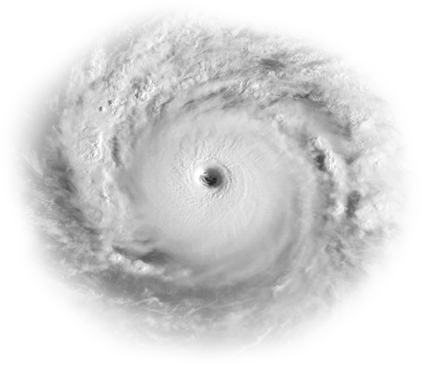 TUE 5PM
Do More With PresentationPoint Products
Real-time weather and forecasts
Add a clock or countdown to your presentations
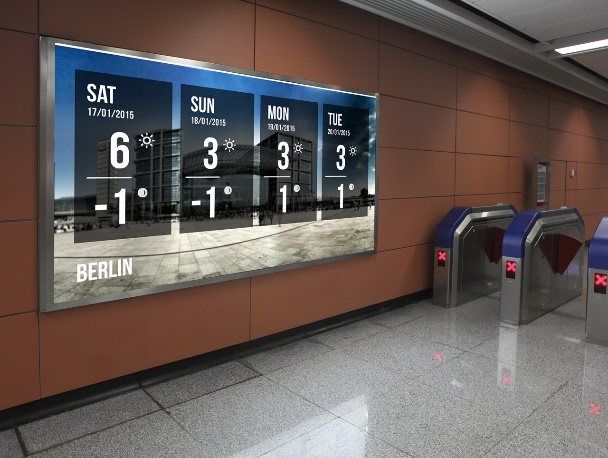 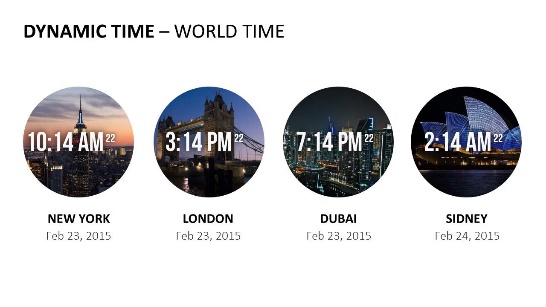 Live RSS feed in your PowerPoint
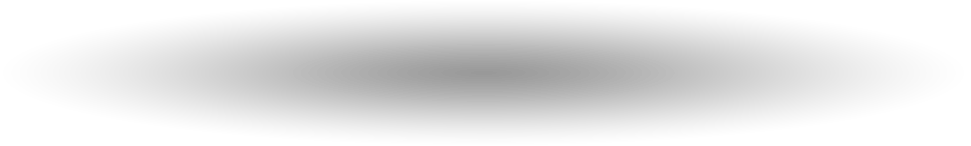 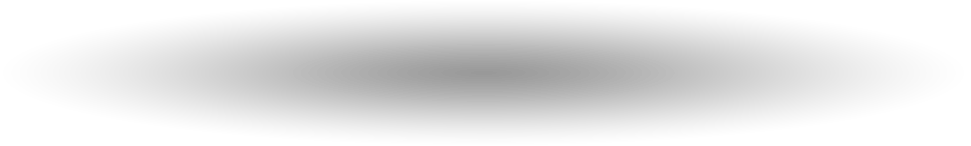 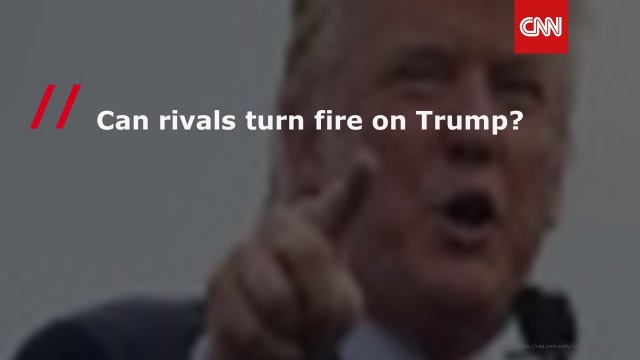 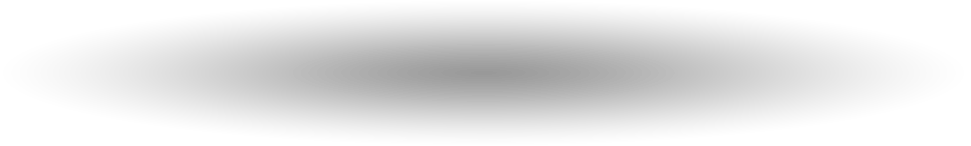 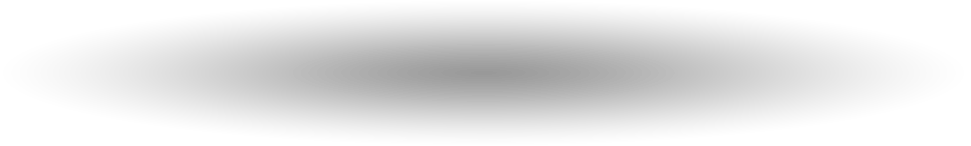